Information and Records Management
INFM 718X/LBSC 708X
Seminar on E-Discovery
Agenda
Information management

Records management

Discussant
The EDI Trinity
Data

Information

Records
Sources of ESI
Enterprise databases
Web sites
File systems
Organized
Shared
Personal
Email
Backup tapes
Voicemail
Instant messaging
File systems
Metadata
Deleted files
Security badge access logs
Personally owned systems
Files
Email
Cloud services
Gmail/Hotmail/…
Dropbox/Google Docs/…
Facebook
Twitter
SMS
Formal and Informal Social Networks
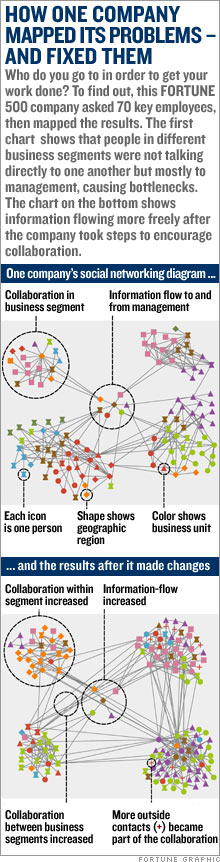 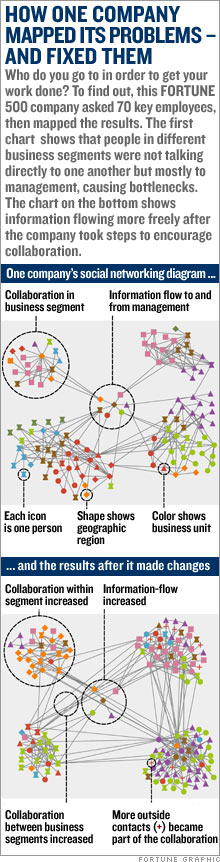 The Activity Trinity
Use

Retain
Proactive (records management)
Reactive (legal hold)

Destroy
Reasonable (cost, business risk, …)
“Bad faith” (litigation risk)
Internal Stakeholders
Business functions
Operations
Sales
Management (audit, …)
Support functions (purchasing, human resources, …)
Information technology staff
Records management staff
Legal staff
Who to Believe?
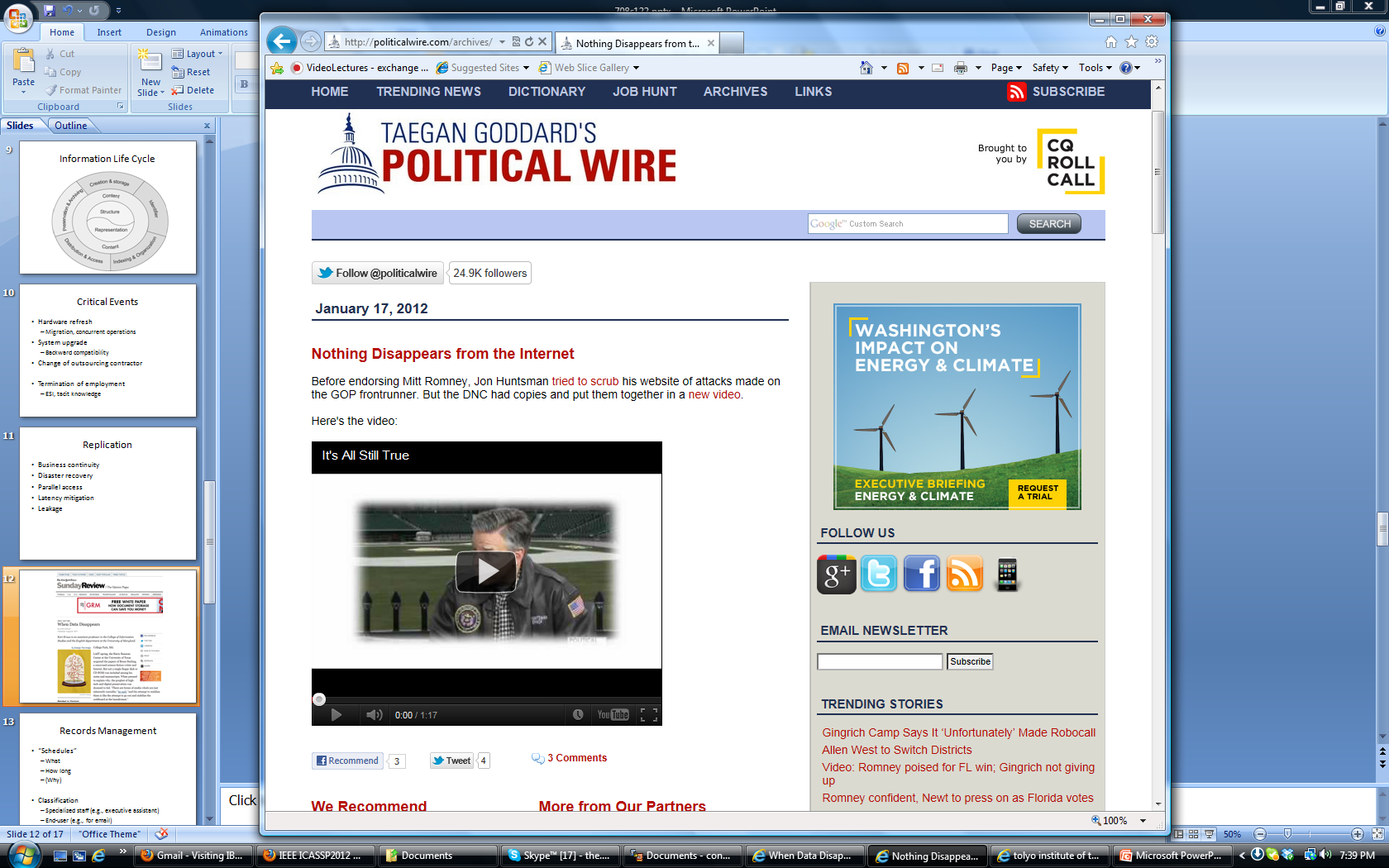 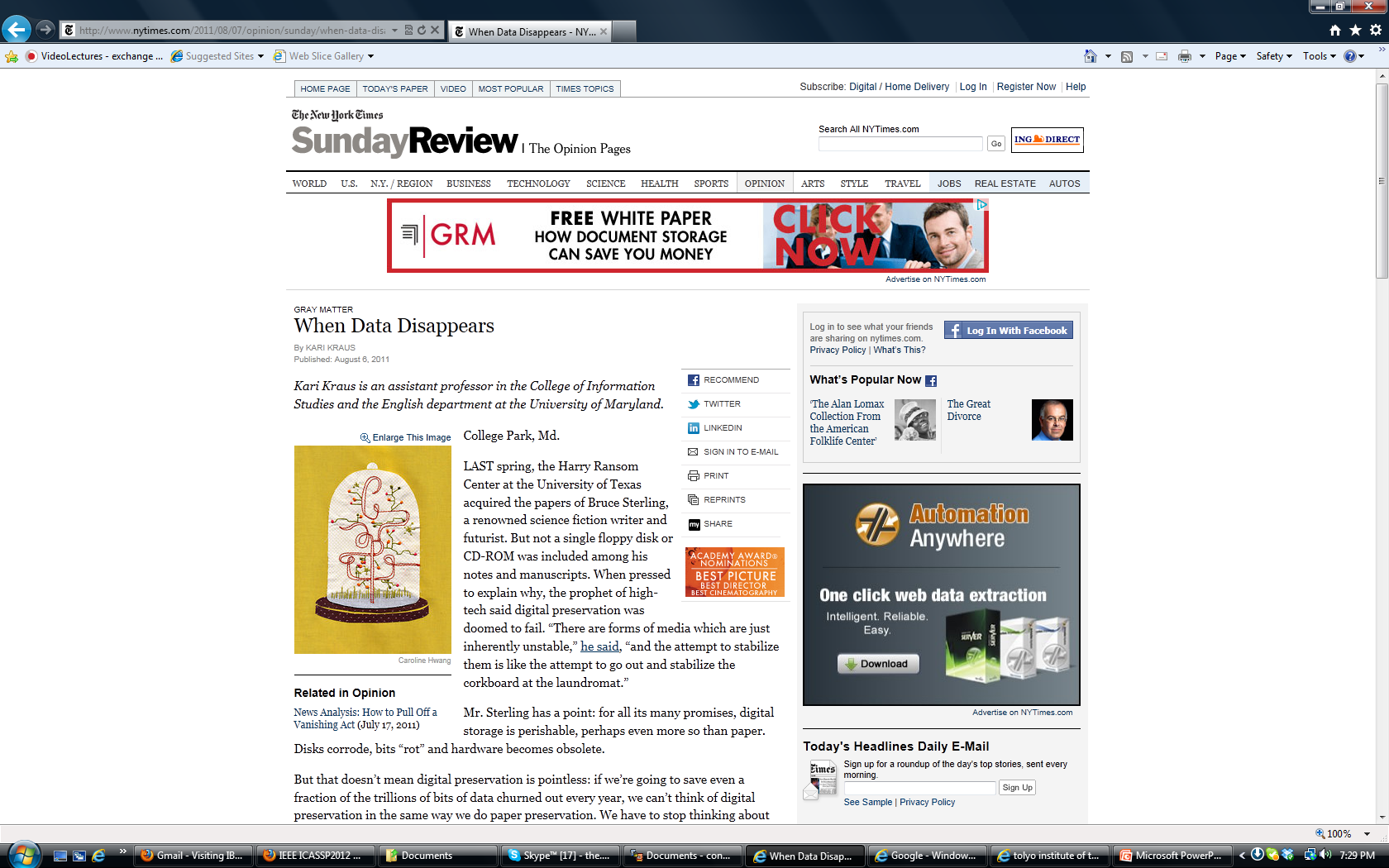 Replication
Business continuity
Disaster recovery
Parallel access
Latency mitigation
Leakage
Convenience
Unauthorized disclosure
Theft
Disposal
IT Support Functions
Management (CIO, CTO, projects, audit, …)
Acquisition (systems, services, outsourcing, …)
Development (software, Web, migration, …)
Operations (servers, network, backups, …)
Security (network, data, …)
Support (training, help desk, …)
Management Structures
Execution
Centralized
Distributed

Control
Centralized
Distributed
Network architectures
Workstations
Cloud
Peer-to-peer

Centralized Functions
Relational database
Servers
Mail
Web
Backups
Critical Events
Hardware refresh
Migration, concurrent operations
System upgrade
Backward compatibility
Change of outsourcing contractor
Service Level Agreement (SLA) continuation
Termination of employment
ESI, tacit knowledge, file encryption passwords
Risk Management
Awareness
Training
Detection
Red team
Mitigation
Proactive
Technology
Policy
Process
Reactive
Information Management Policies
Access control (systems, FERPA, classified, …)
Change control (Content, authorization, …)
Acceptable use (personal use, malicious use , …)
Dissemination control (Web sites, blogs, …)
System integrity (wireless devices, media, …)
Privacy (rights, assurances, …)
Backup management (periodicity, restoration, …)
Legal holds
Sedona Guidelines
Information and records management is important in the electronic age

An organization’s information and records management policies and procedures should be realistic, practical, and tailored to the circumstances of the organization

An organization need not retain all electronic information ever generated or received
Sedona Guidelines (cont.)
An organization adopting an information and records management policy should also develop procedures that address the creation, identification, retention, retrieval and ultimate disposition or destruction of information and records

An organizations policies and procedures must mandate the suspension of ordinary destruction practices and procedures as necessary to comply with preservation obligations related to actual or reasonably anticipated litigation, government investigation or audit
Defining “Records”
ISO 15489-1:2001: Information created, received and maintained as evidence and information by an organization or person in pursuance of legal obligations or in the transactions of business”
ICA Committee on Electronic Records: A recorded information produced or received in the initiation, conduct or completion of an institutional or individual activity and that comprises content, content and structure sufficient to provide evidence of the activity.
Records Management
“Schedules”
What
How long
(Why)

Classification
Specialized staff (e.g., executive assistant)
End-user (e.g., for email)
Embedded rules (hand-written or learned)
Information Life Cycle
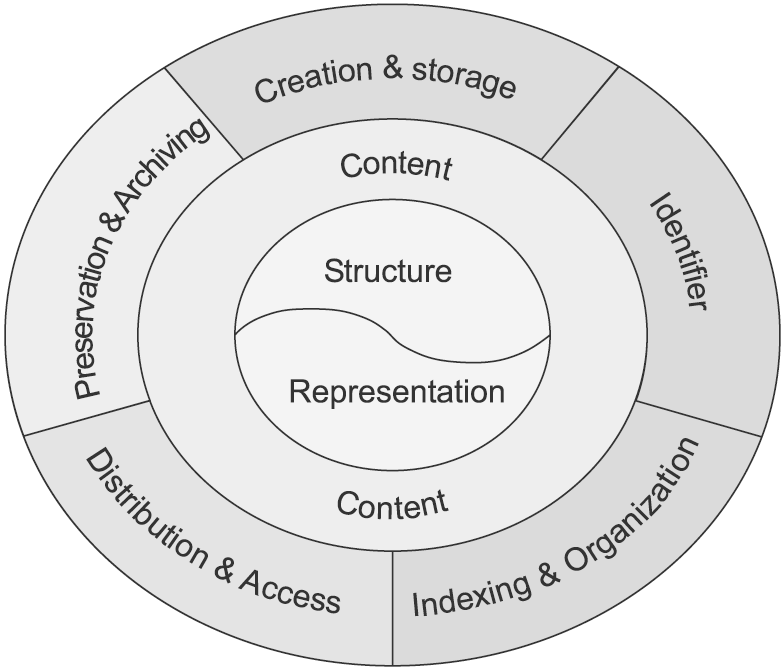 Famous Last Words
Word of the day: spoliation
Destruction or altering of evidence

“There are some communications that should not be put in written form” 
(hmmm … how is it that we know this was said?)